Unità 3
DIVISIONE
DIVISIONE
Dividere significa fare parti uguali di un numero o di una quantità.
La divisione è un’operazione tra due numeri che si chiamano dividendo e divisore. 
La divisione produce un terzo numero (quoziente) che moltiplicato per il divisore dà il dividendo.
Il segno della divisione è il : (diviso).



Ogni moltiplicazione corrisponde a due divisioni.
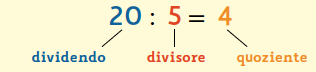 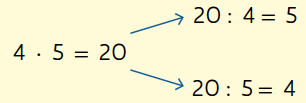 PROPRIETÀ DELLA DIVISIONE
La proprietà invariantiva
Se si dividono o si moltiplicano sia il dividendo sia il divisore per uno stesso numero, diverso da zero, il risultato non cambia.
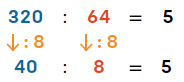 La proprietà distributiva
Rispetto all’addizione 
Se invece di dividere una somma per un divisore, si divide ciascun addendo per lo stesso divisore e poi si sommano i quozienti, il risultato non cambia. 



Rispetto alla sottrazione
Se invece di dividere una differenza per un divisore, si dividono minuendo e sottraendo per lo stesso divisore e poi si sottraggono i quozienti, il risultato non cambia.
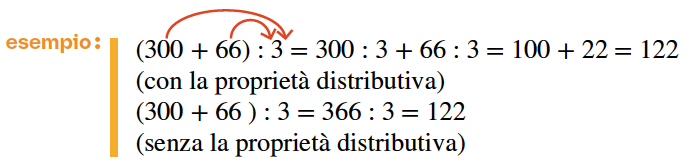 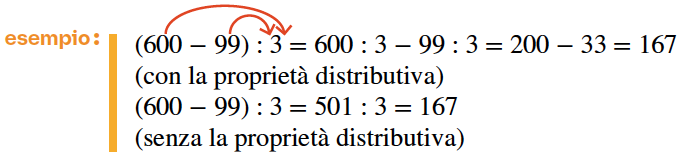 ZERO NELLA DIVISIONE
La divisione di 0 per un qualsiasi numero, diverso da 0, ha quoziente 0. 
    Lo zero (come dividendo) è assorbente per la divisione.
0 : n = 0

La divisione di 0 per 0 potrebbe avere qualsiasi numero come quoziente.
0 : 0 è indeterminata

Il quoziente della divisione di un qualsiasi numero (diverso da 0) per 0 non esiste.
n : 0 è impossibile da calcolare
DIVISIONE CON RESTO
Nella divisione con resto si calcola quante volte il divisore è contenuto nel dividendo. 
Il numero di volte è il quoziente.
Se il divisore non è contenuto un numero esatto di volte nel dividendo, la quantità che avanza è il resto.
Il resto è minore del divisore; altrimenti il divisore sarebbe contenuto ancora una volta nel dividendo.
Se il divisore sta esattamente nel dividendo, il resto è zero.
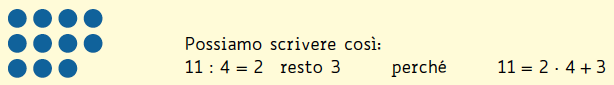 DIVISIONE DECIMALE
Si possono calcolare due divisioni diverse:
5 : 2 = 2 e resto 1 		5 : 2 = 2,5 (divisione decimale)
In alcune divisioni decimali si può andare avanti all’infinito senza mai trovare resto zero. 
Per esempio, 11 : 7 ha risultato 1,5714... Si può scrivere così:
11 : 7 ≃ 1 	11 : 7 ≃ 1,5 	11 : 7 ≃ 1,57 	11 : 7 ≃ 1,571
I numeri trovati sono tutti diversi dal quoziente, ma sono “circa uguali” al quoziente.
1 è il quoziente approssimato alle unità
1,5 è il quoziente approssimato ai decimi
1,57 è il quoziente approssimato ai centesimi
e così via.
ESPRESSIONI ARITMETICHE
In un’espressione aritmetica possono comparire tutte e quattro le operazioni: addizione, sottrazione, moltiplicazione e divisione.
Per risolvere un’espressione si segue questo ordine:
si svolgono le operazioni che sono tra parentesi, cominciando da quelle più interne (tonde);
si calcolano le moltiplicazioni e le divisioni nell’ordine in cui sono scritte;
si calcolano le addizioni e le sottrazioni nell’ordine in cui sono scritte.
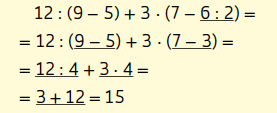 DIVISIONE CON I NUMERI POSITIVI E NEGATIVI
Per dividere due numeri interi si dividono le parti numeriche e si determina il segno con la regola dei segni.
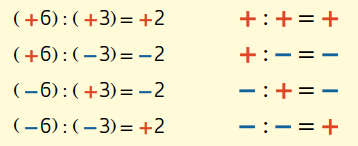